ŁĄKA W MAJU
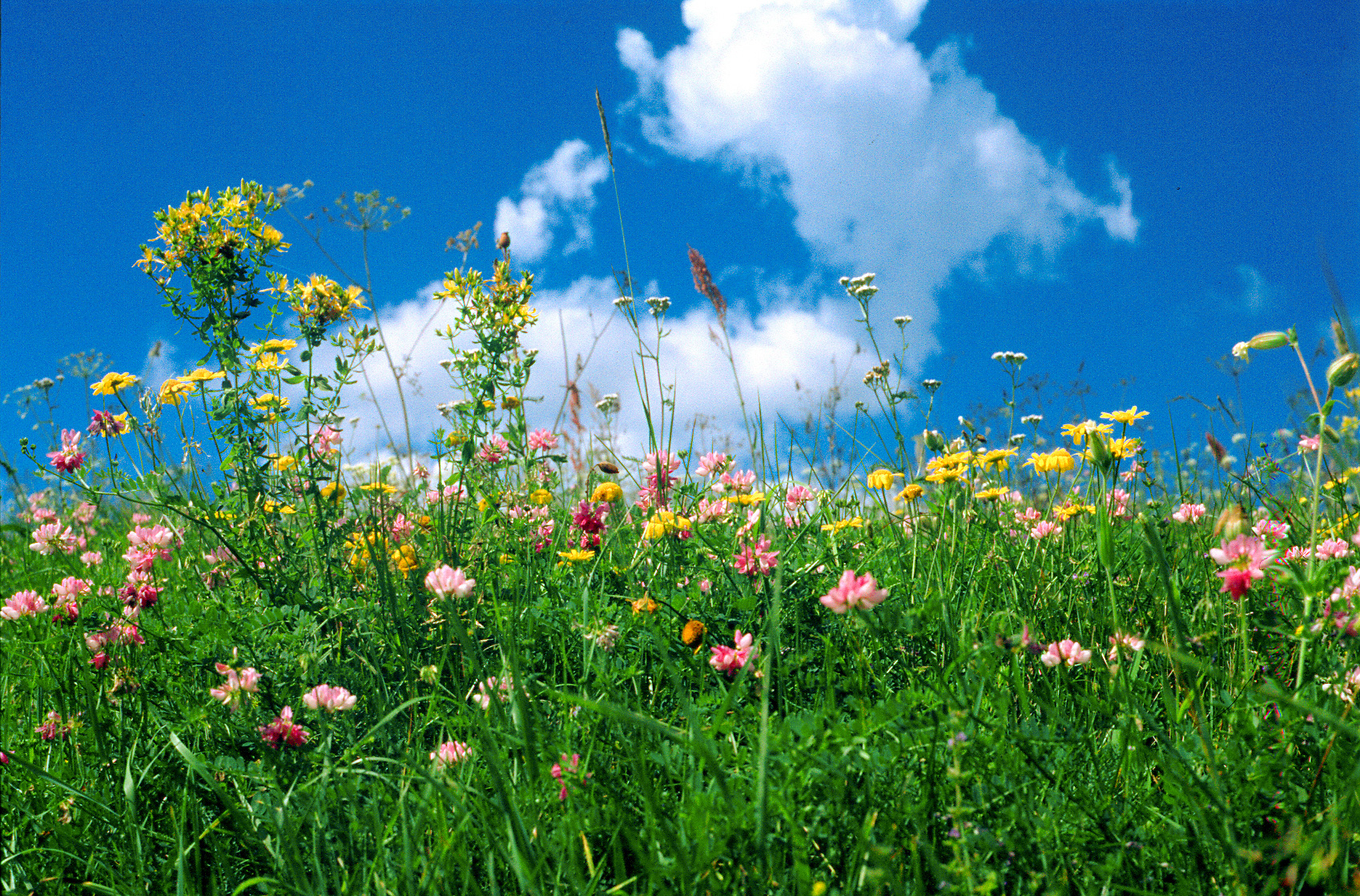 PODZIEL NAZWY OWADÓW NA SYLABY
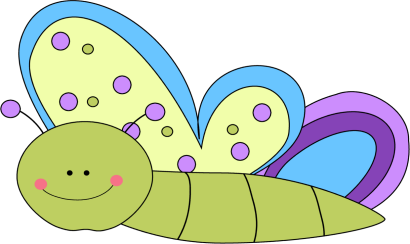 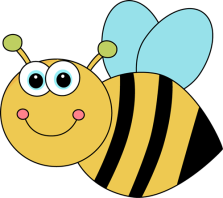 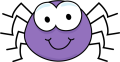 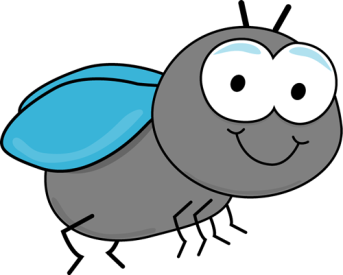 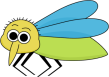 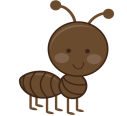 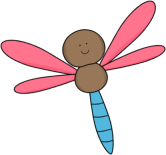 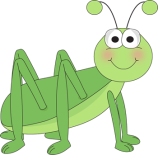 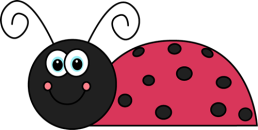 POLICZ
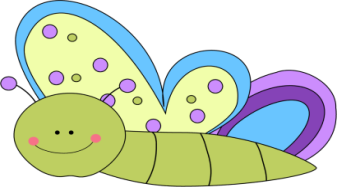 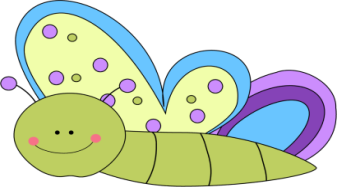 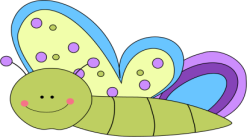 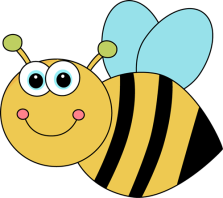 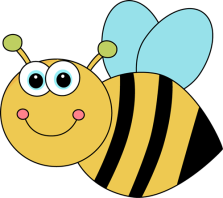 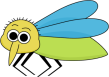 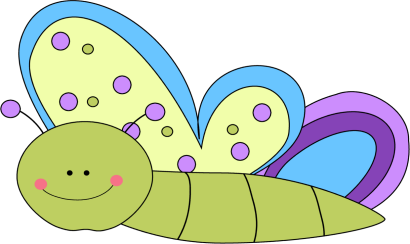 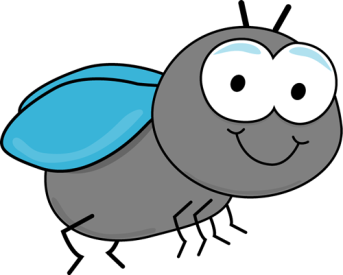 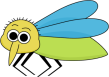 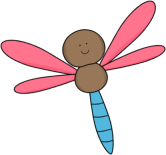 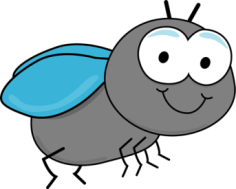 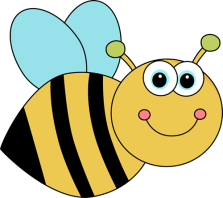 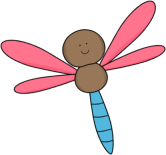 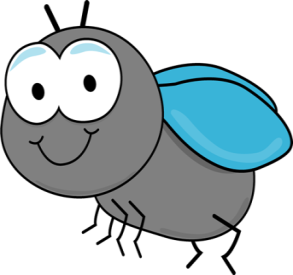 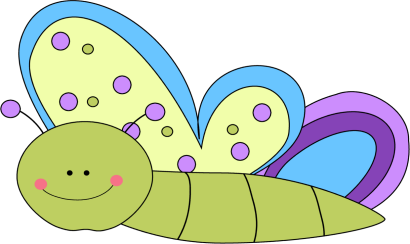 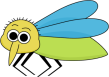 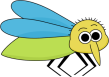 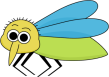 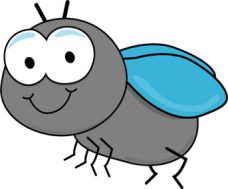 4
3
5
2
5
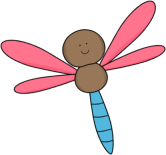 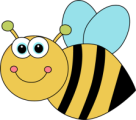 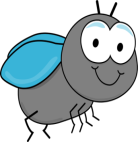 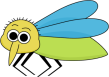 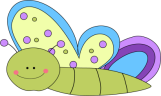 UŁÓŻ PUZZLE
Aby ułożyć puzzle należy kliknąć podany link do strony i nacisnąć GRAJ

https://puzzlefactory.pl/pl/puzzle/graj/kwiaty/242149-puzzle-%C5%82%C4%85ka
https://puzzlefactory.pl/pl/puzzle/graj/kwiaty/242153-%C5%82%C4%85ka-wiosn%C4%85
https://puzzlefactory.pl/pl/puzzle/graj/kwiaty/242155-konewka-z-kwiatami
https://puzzlefactory.pl/pl/puzzle/graj/kwiaty/242163-pani-wiosna
https://puzzlefactory.pl/pl/puzzle/graj/zwierzeta/242164-r%C3%B3%C5%BCowy-motyl
https://puzzlefactory.pl/pl/puzzle/graj/zwierzeta/242166-kwiaty-na-%C5%82%C4%85ce
Po, której stronie jest więcej żab?
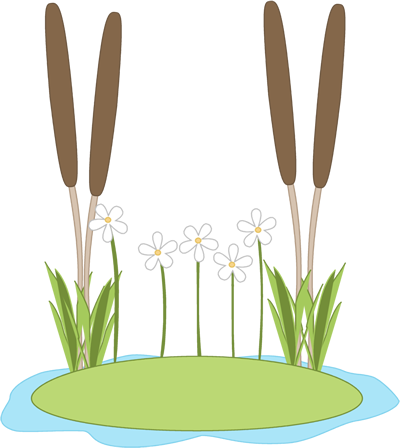 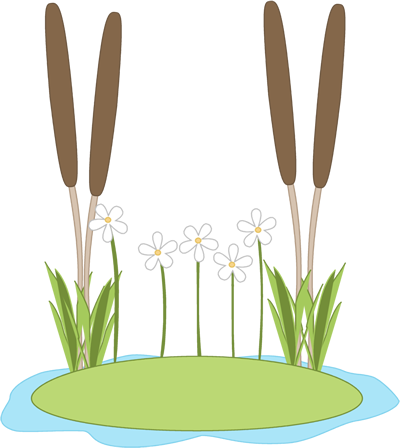 <
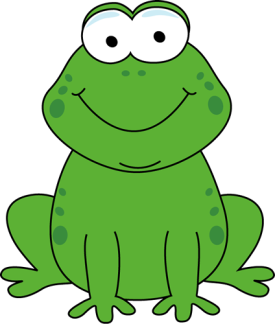 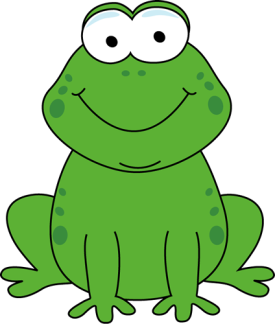 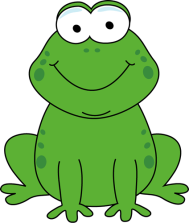 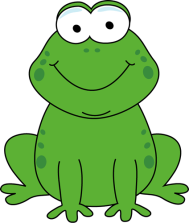 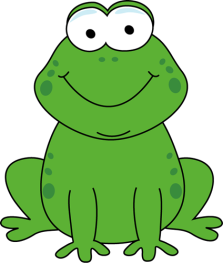 Na, której pajęczynie jest więcej pająków?
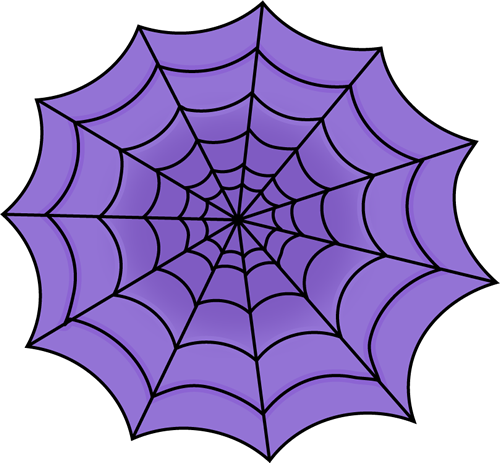 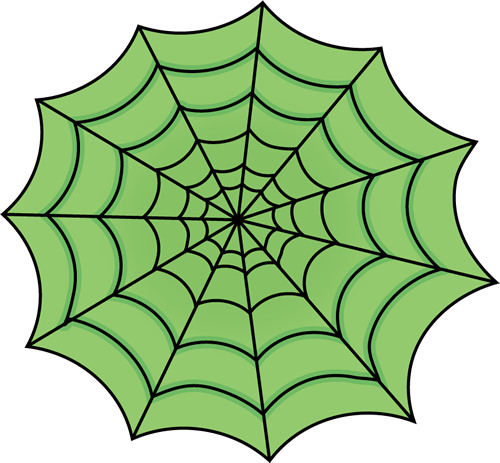 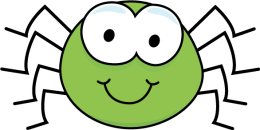 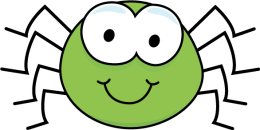 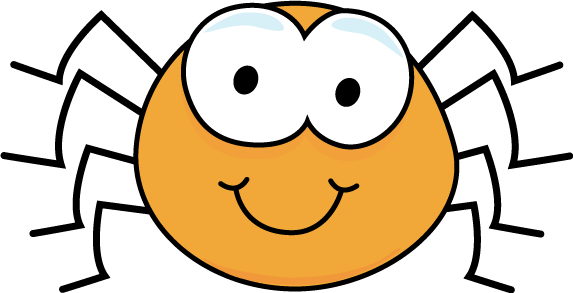 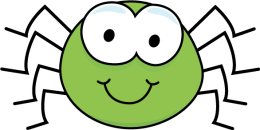 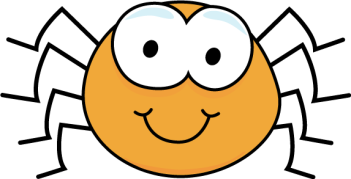 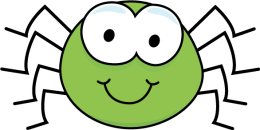 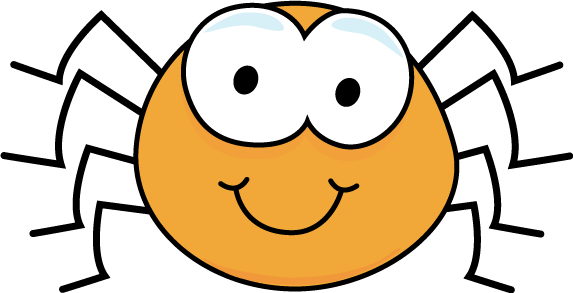 >
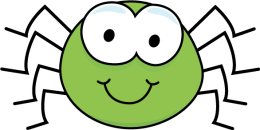 5
3
ŁĄKA
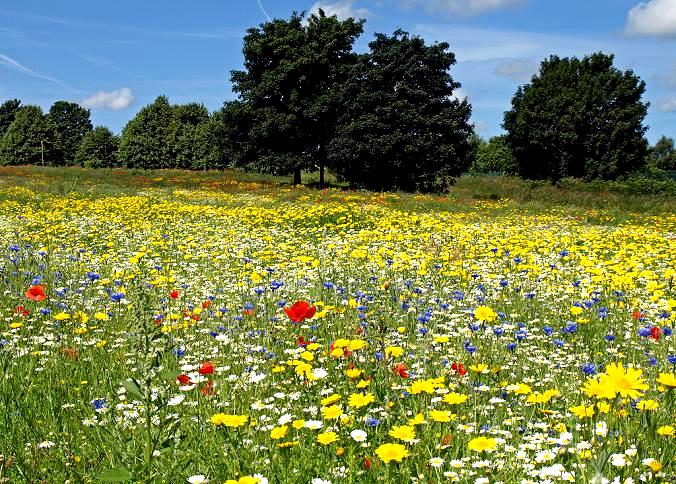 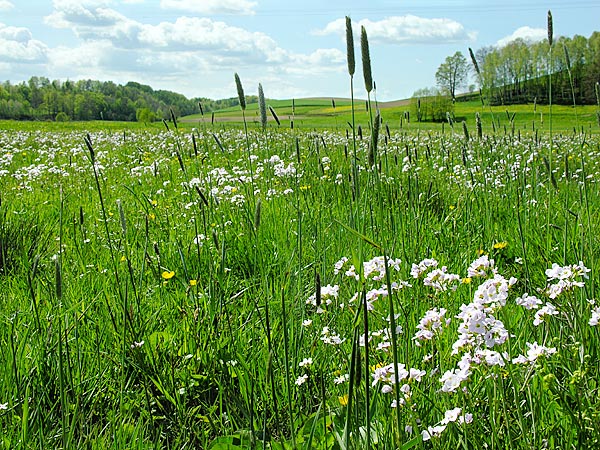 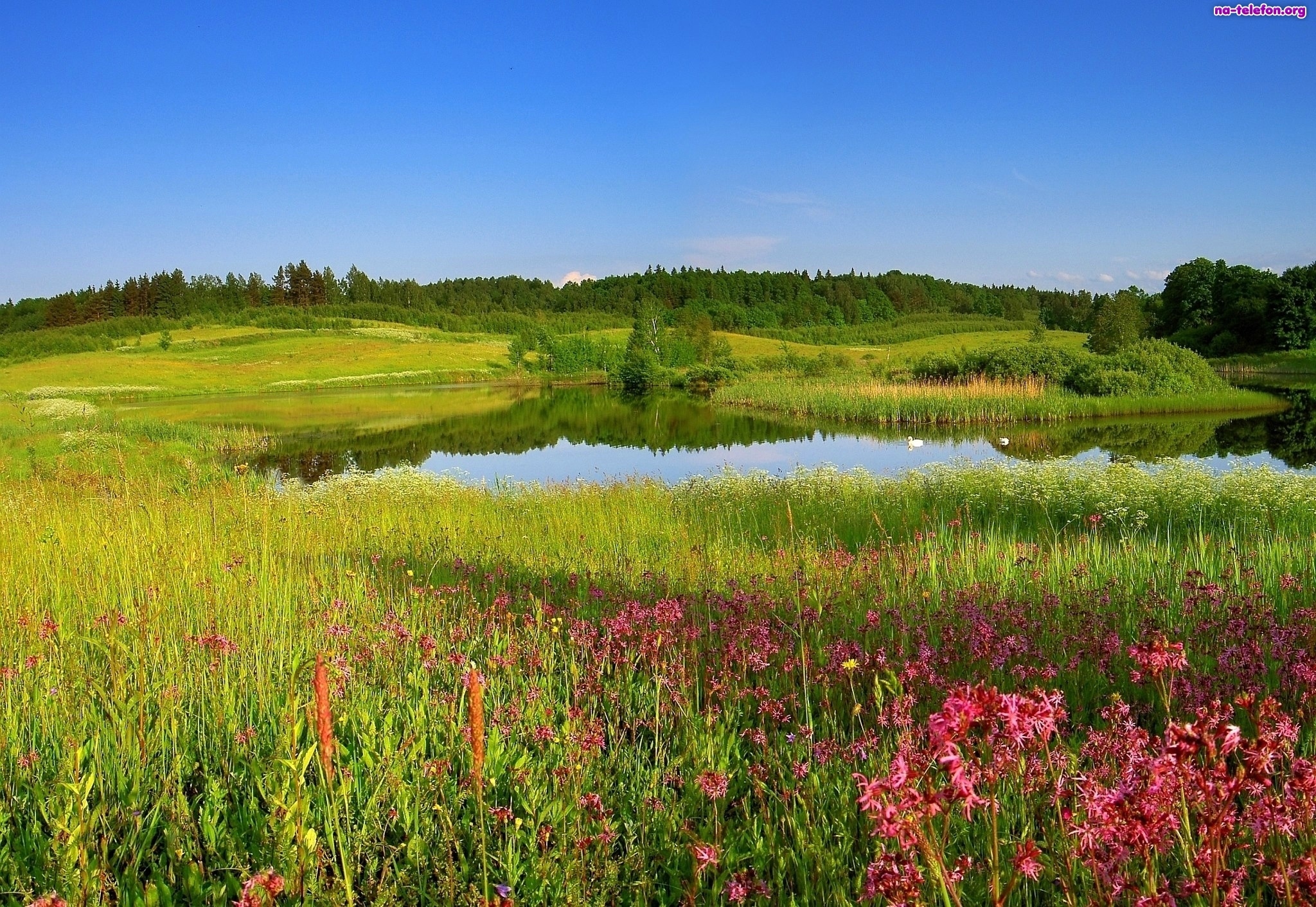 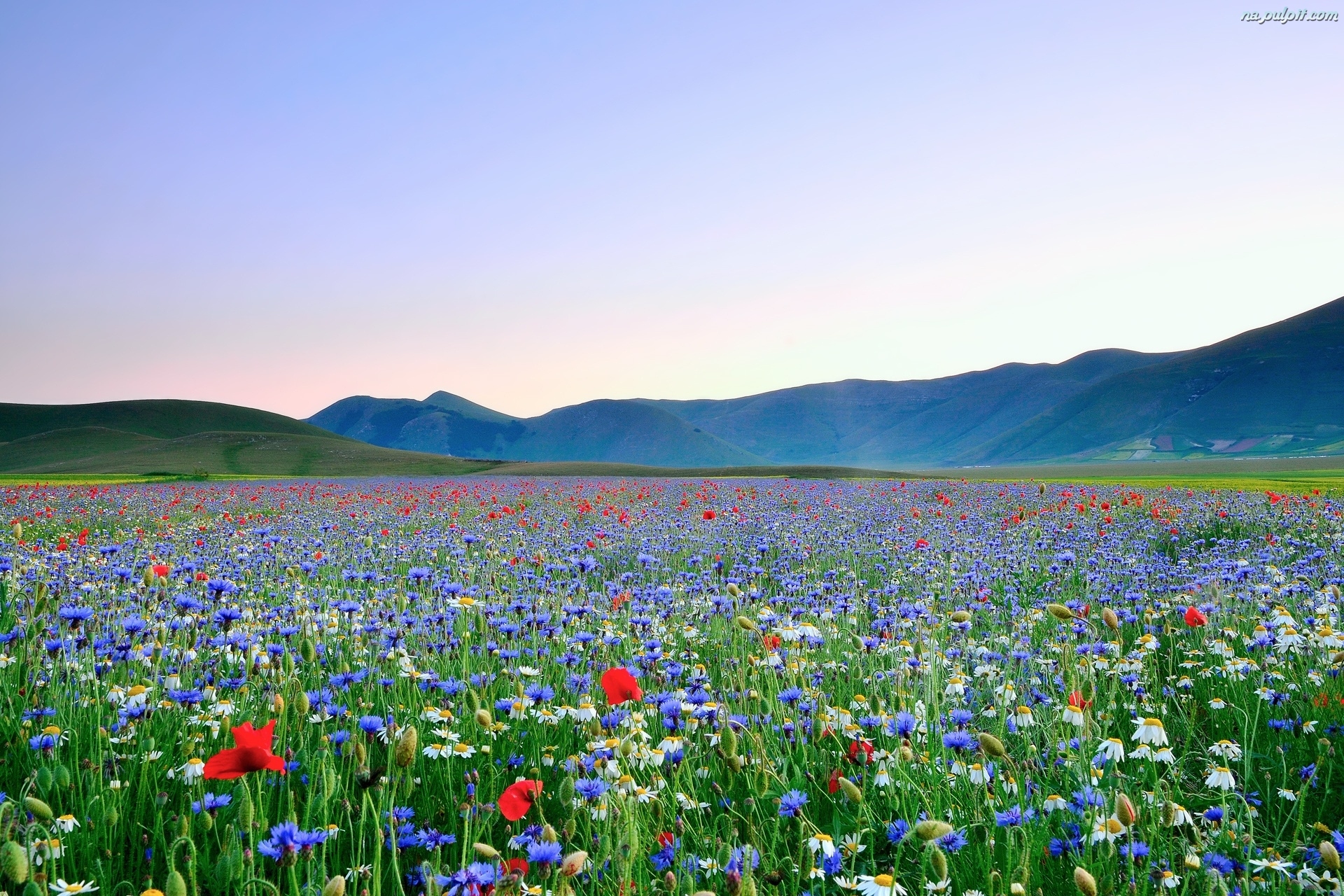 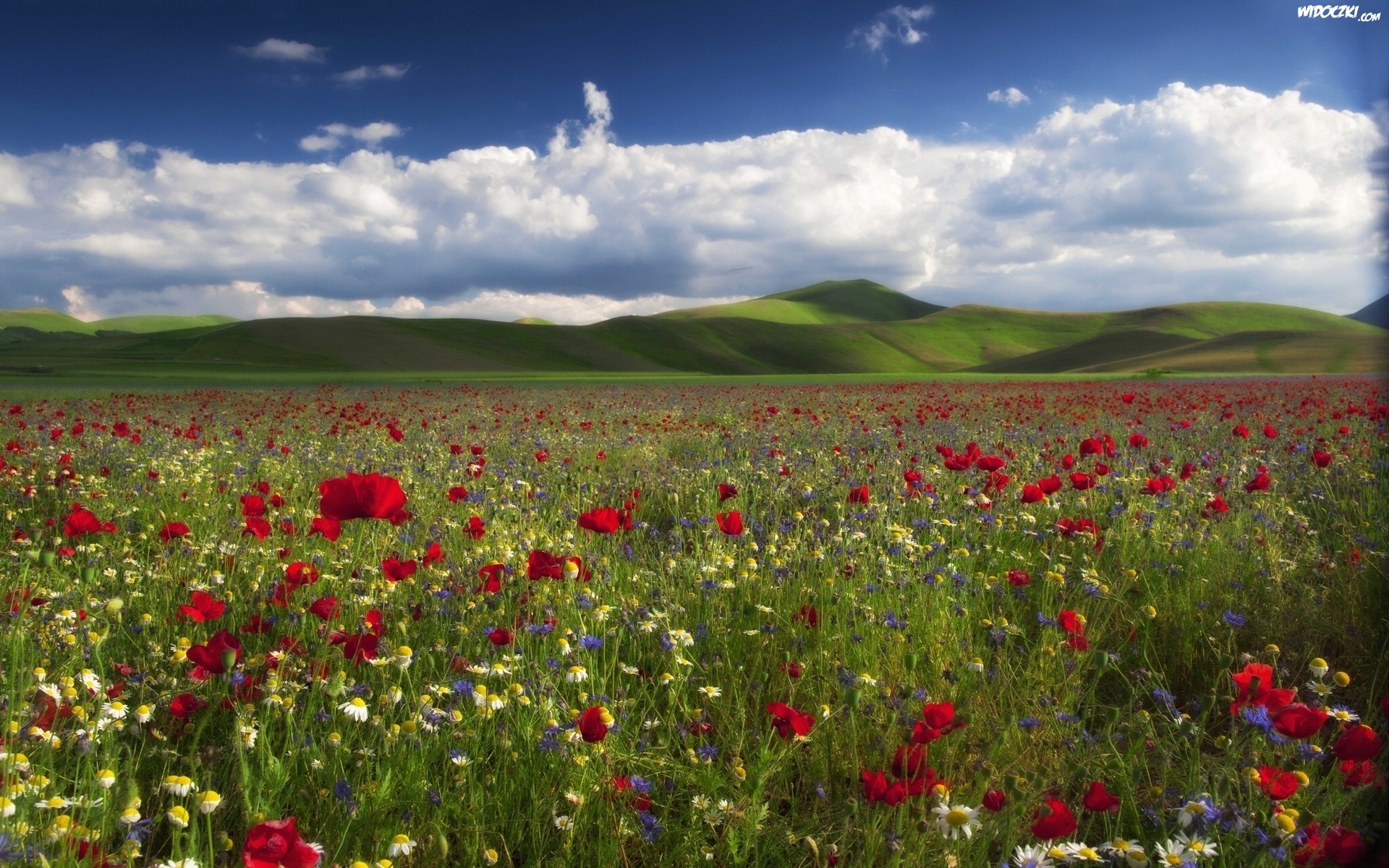 ŻYCZYMY UDANEGO I SŁONECZNEGO TYGODNIA!!!